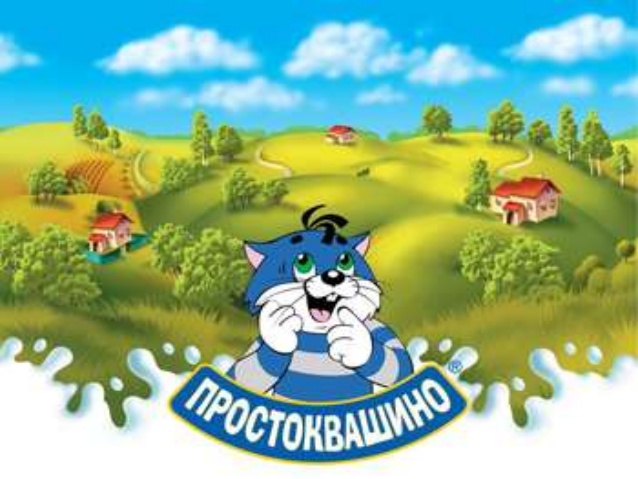 МАТЕМАТИКА 
В
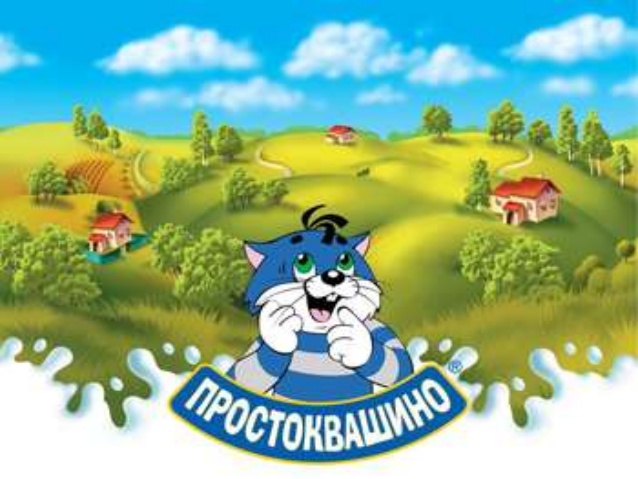 Цель :обобщить и систематизировать знания детей о числах в пределах 10, активизировать словарь по данной теме, развивать внимание, память, мышление
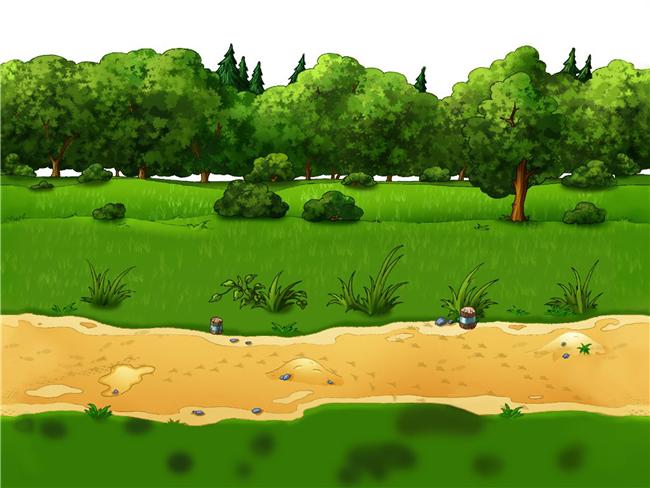 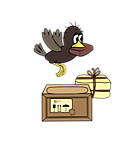 Помоги расставить героев из Простоквашино по росту.
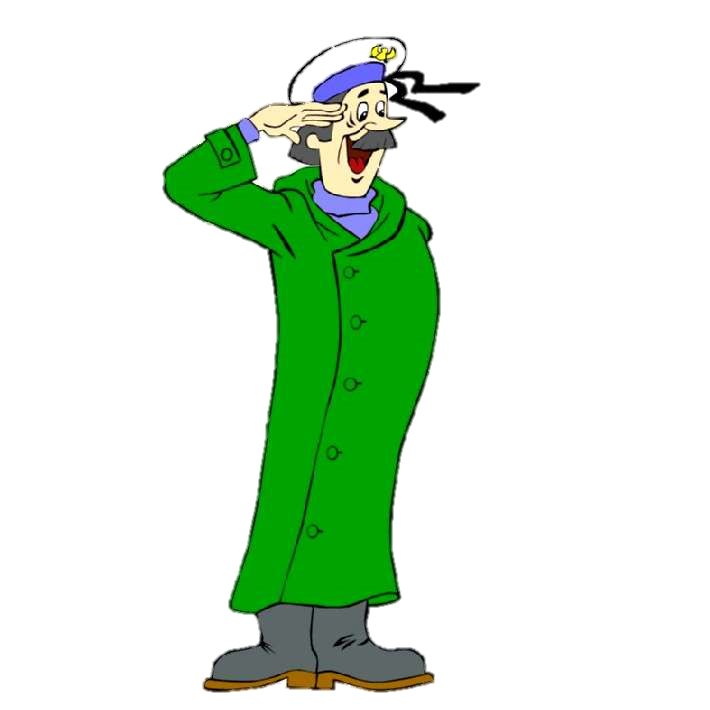 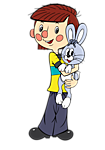 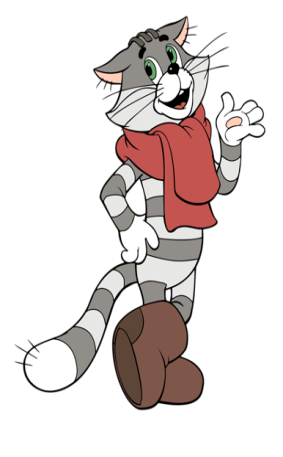 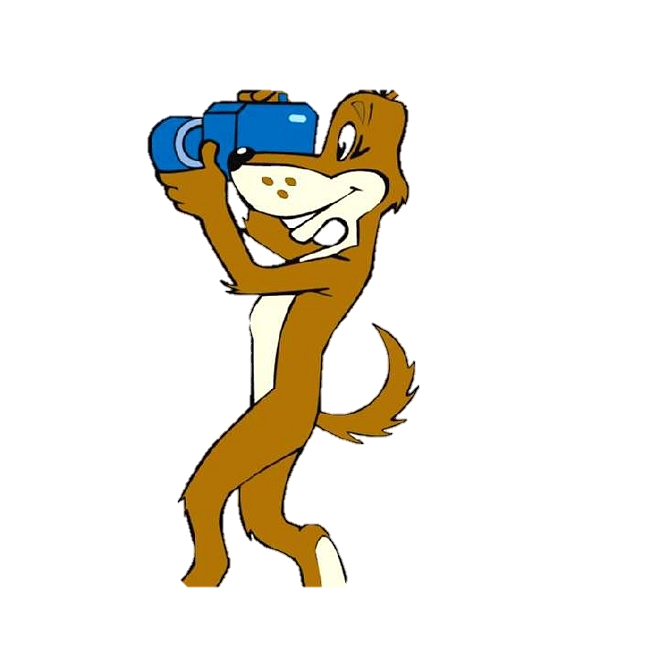 Продолжи ряд, соблюдая последовательность
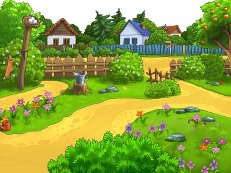 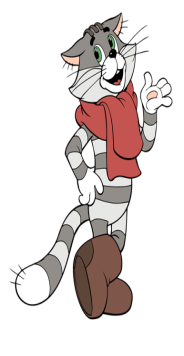 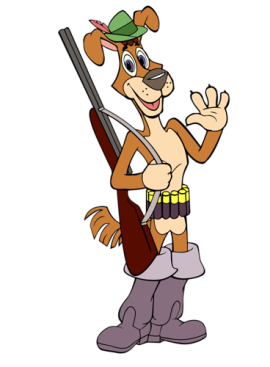 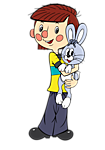 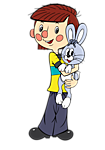 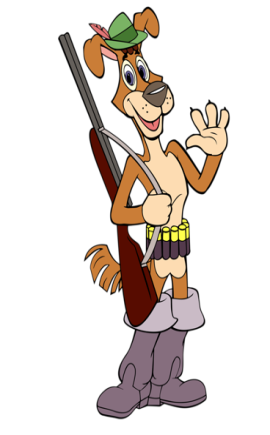 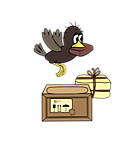 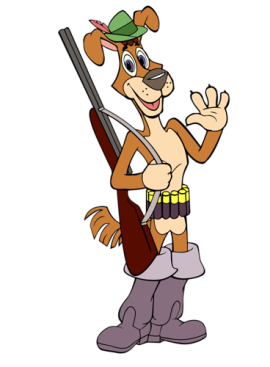 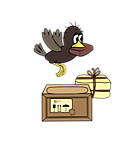 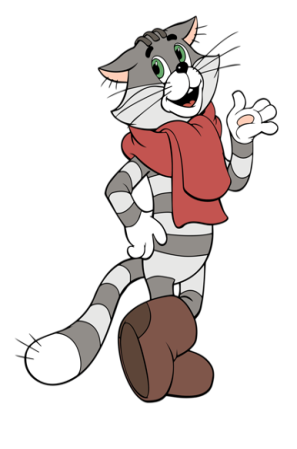 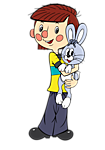 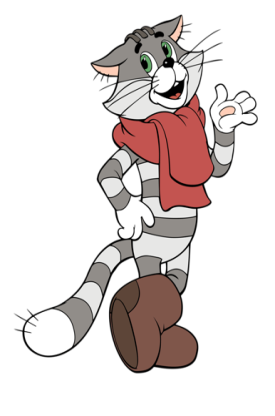 Мама собрала красивый букет. Но цветы в нем не синие, и не одуванчики.
 Какие цветы в мамином букете?
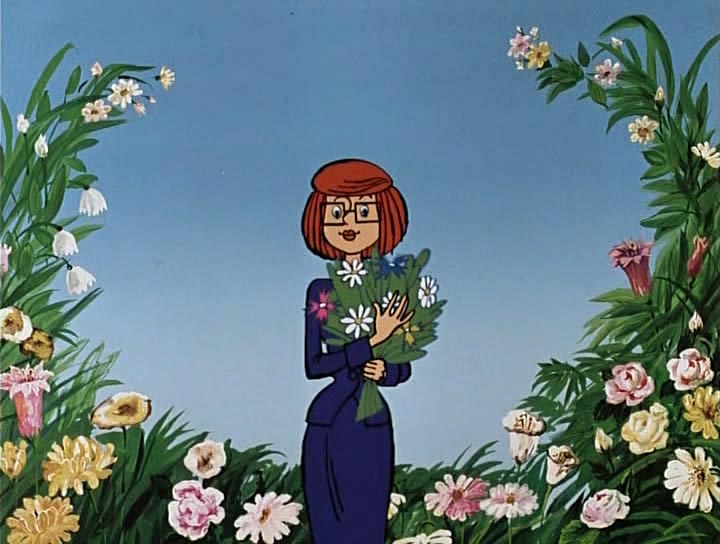 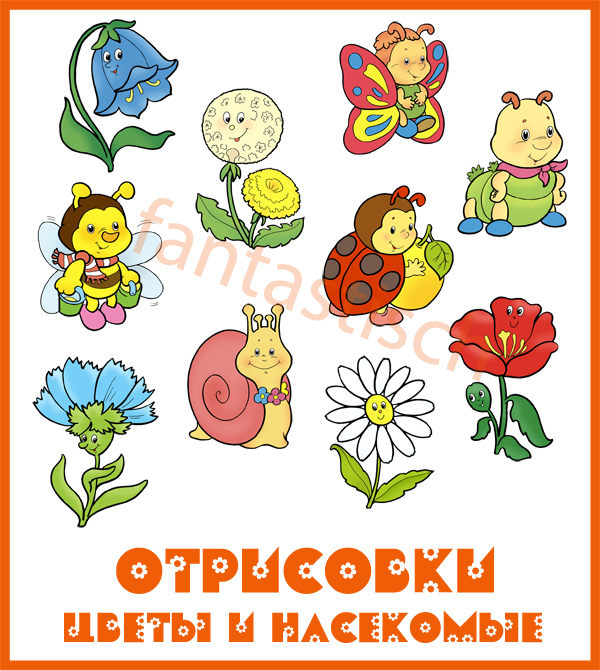 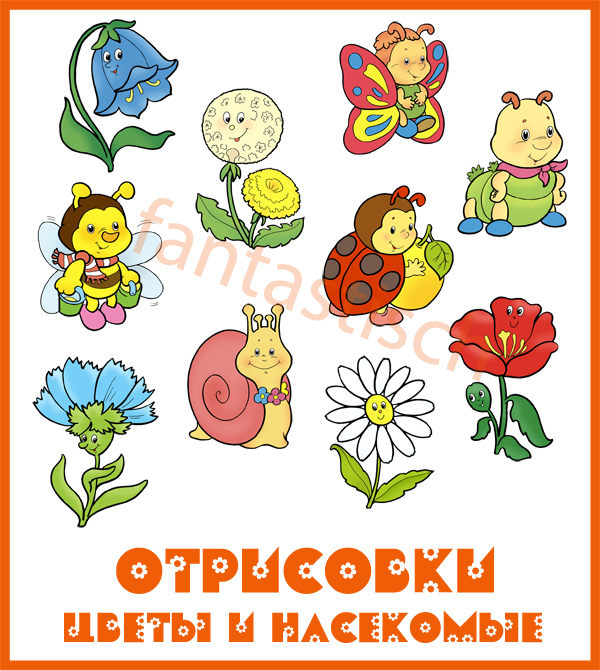 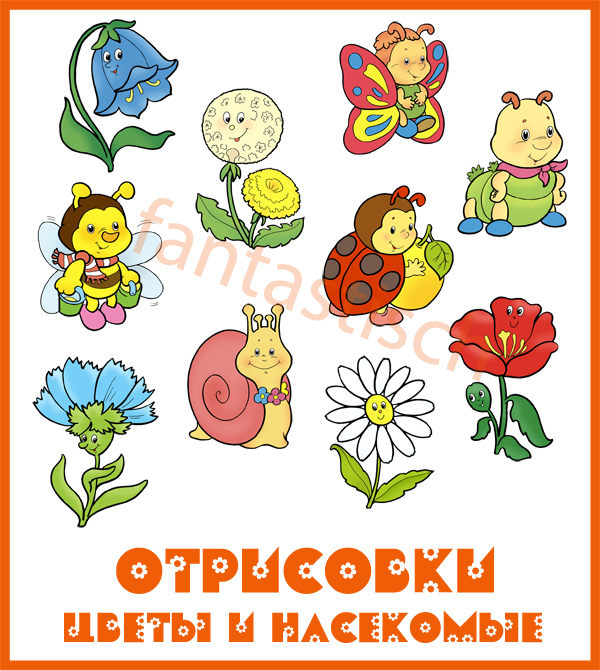 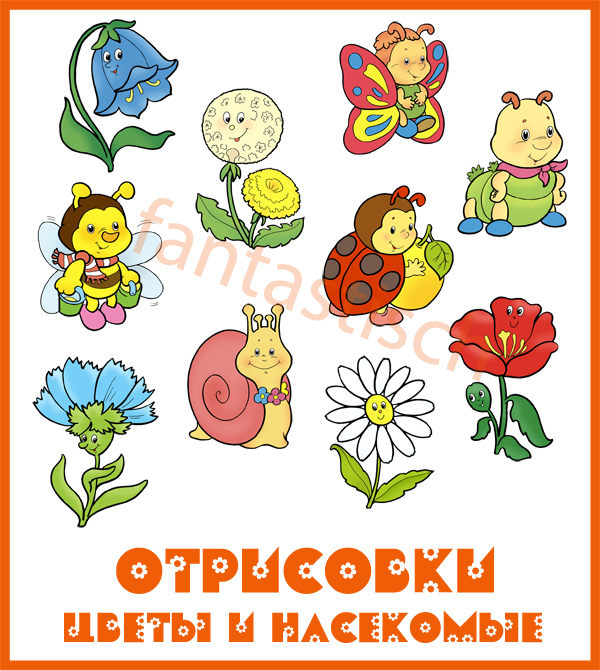 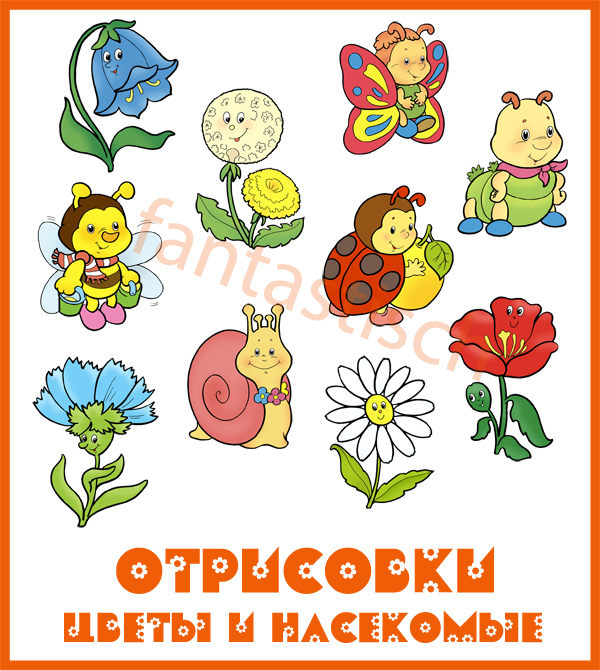 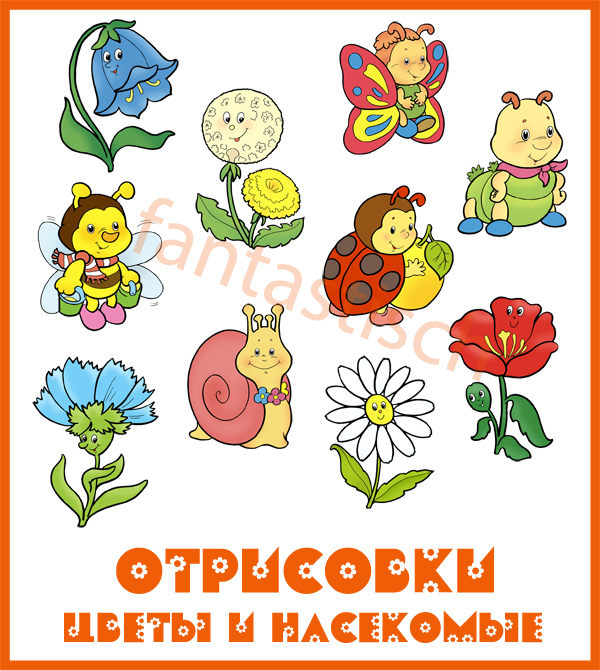 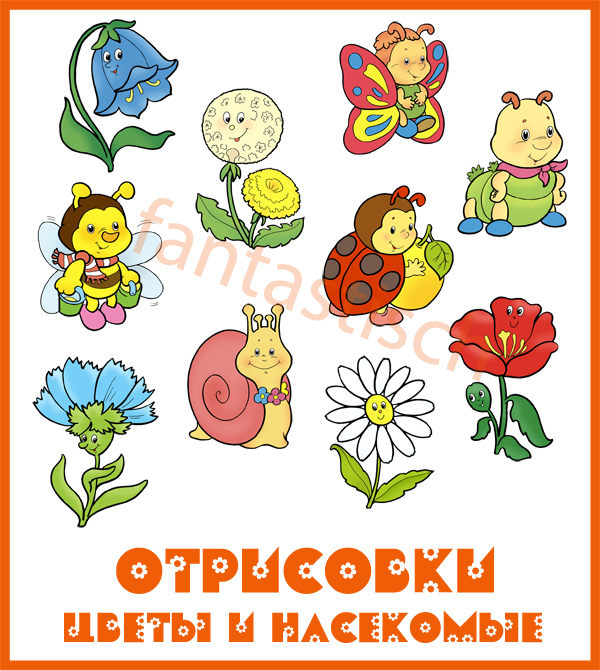 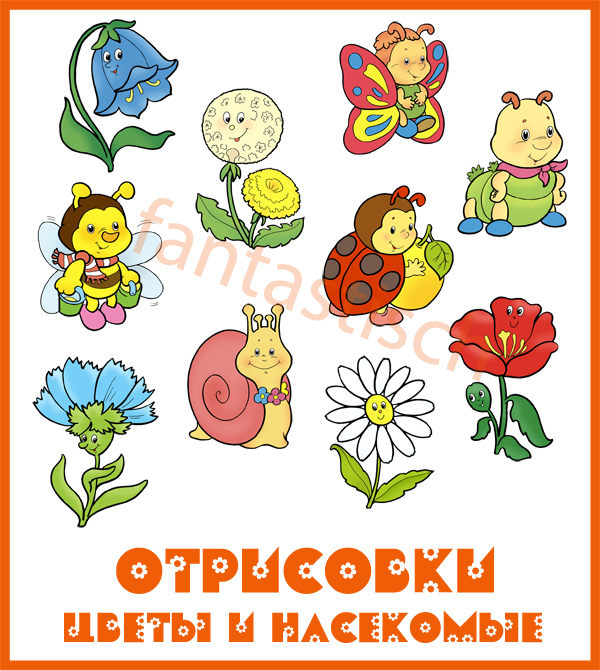 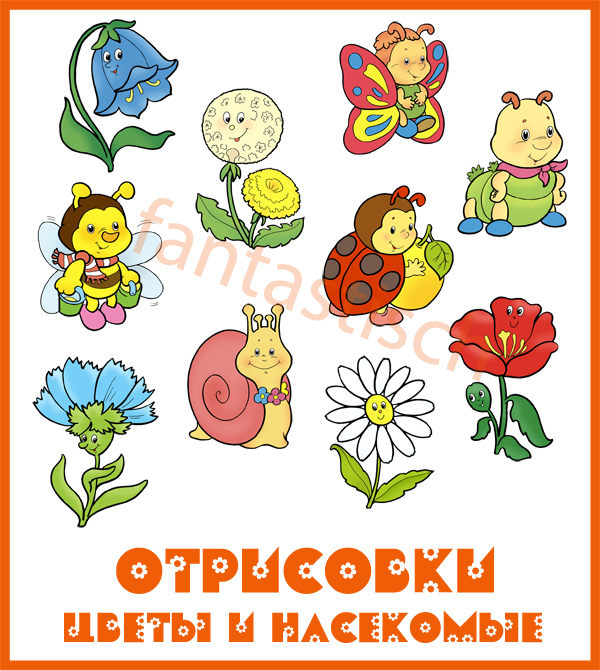 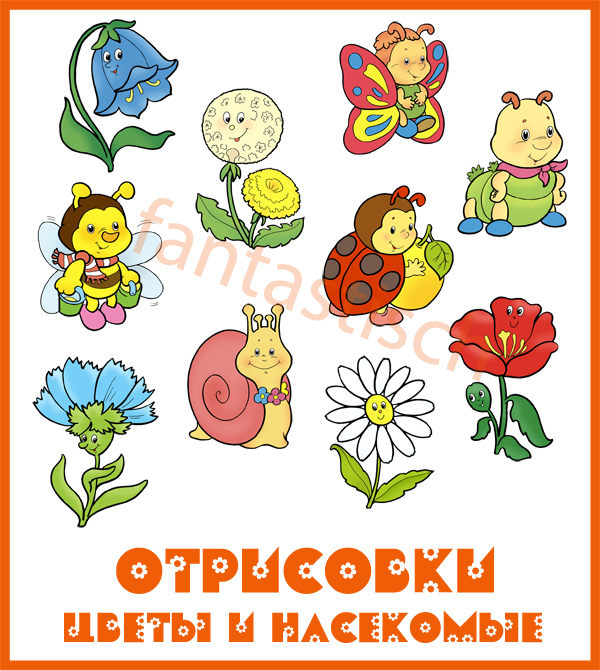 Заполни пустую клетку героем из Простоквашино
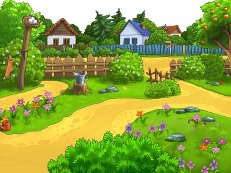 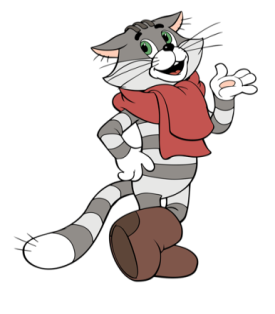 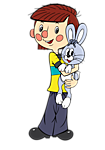 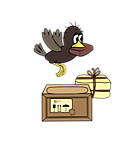 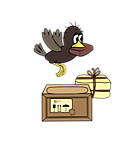 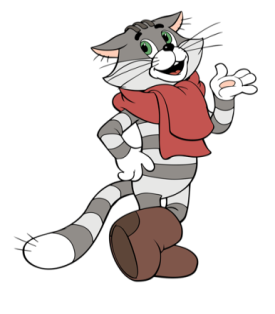 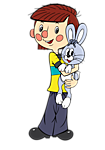 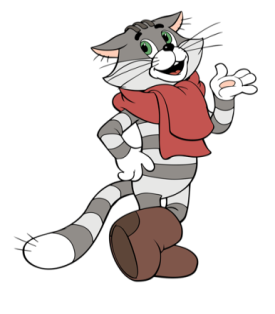 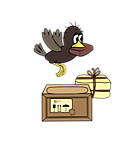 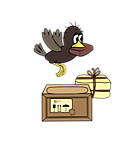 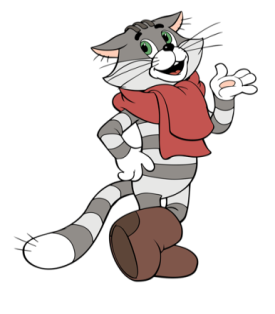 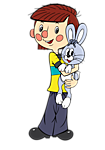 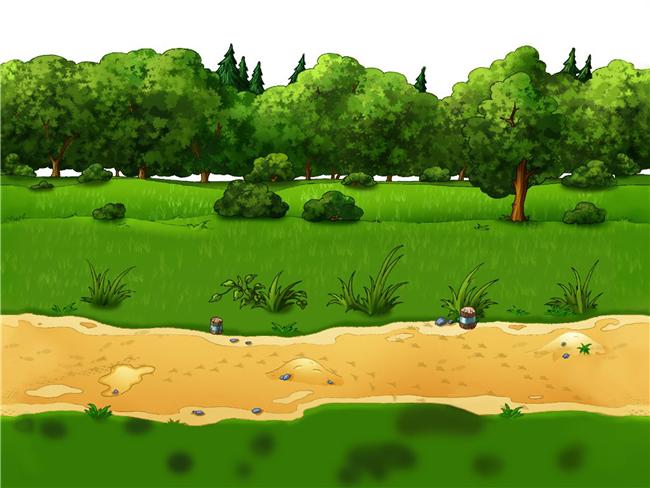 Помоги подобрать к каждой картинке подходящее решение задачи
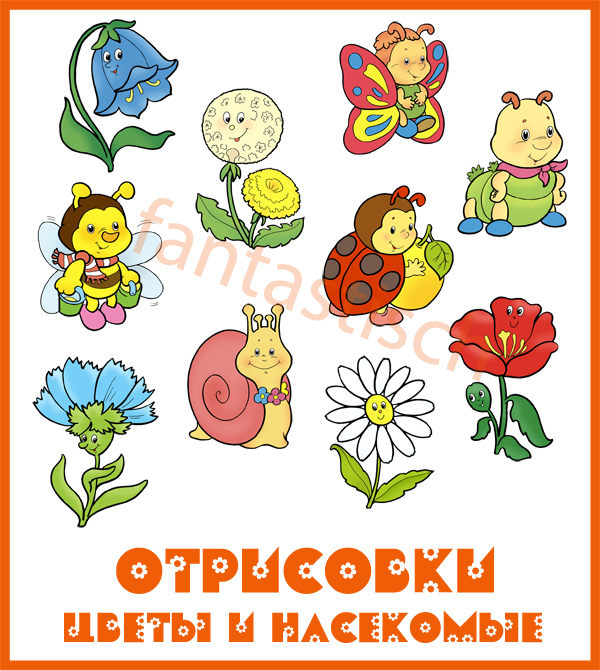 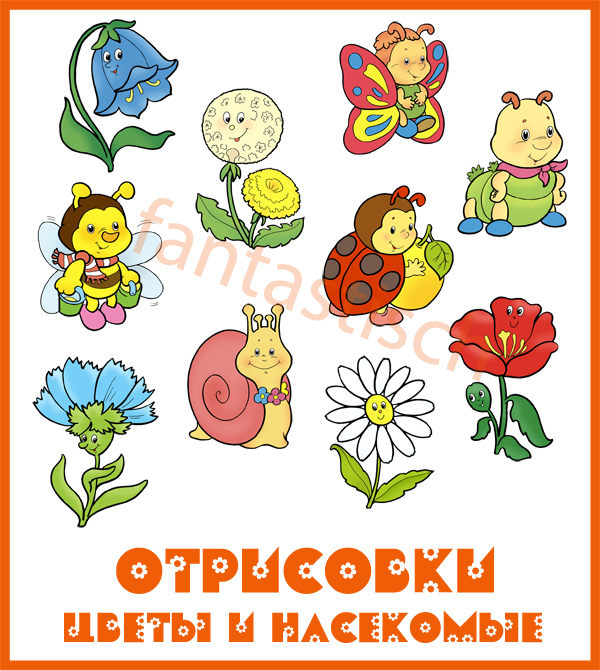 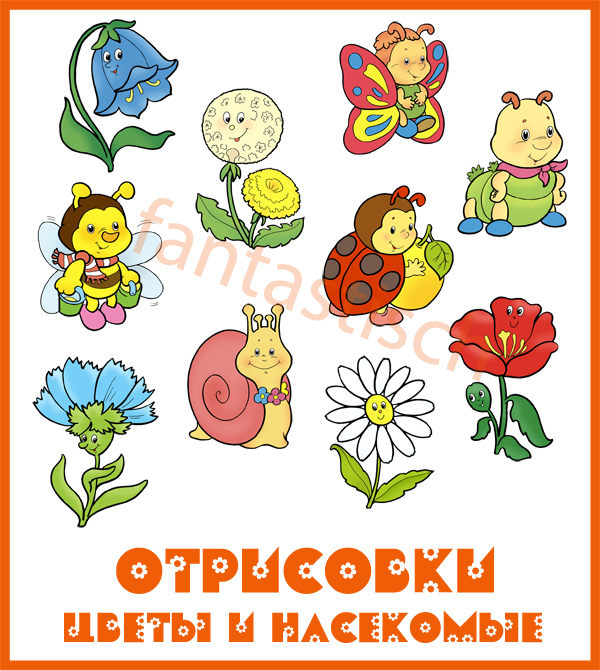 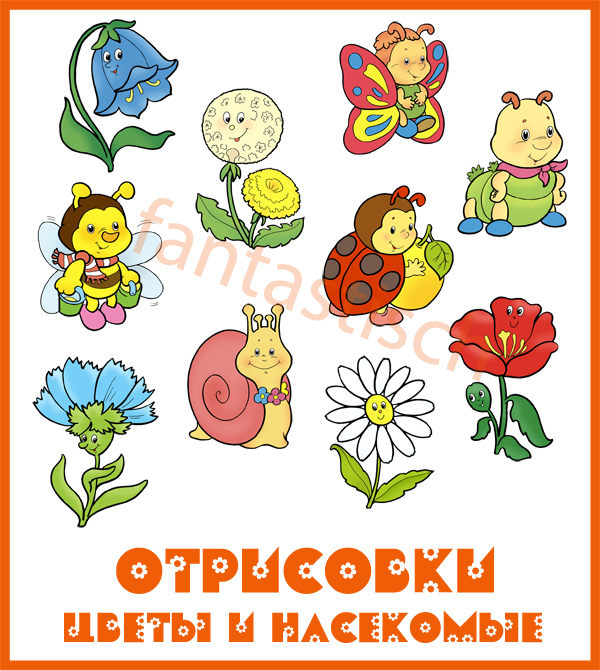 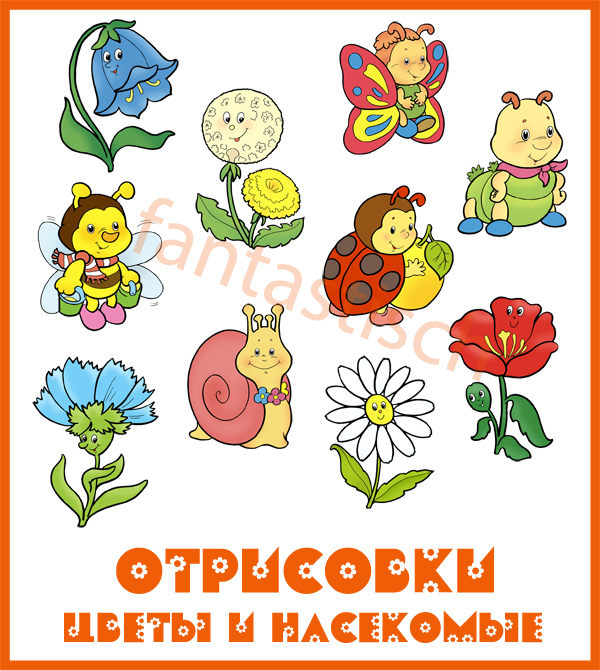 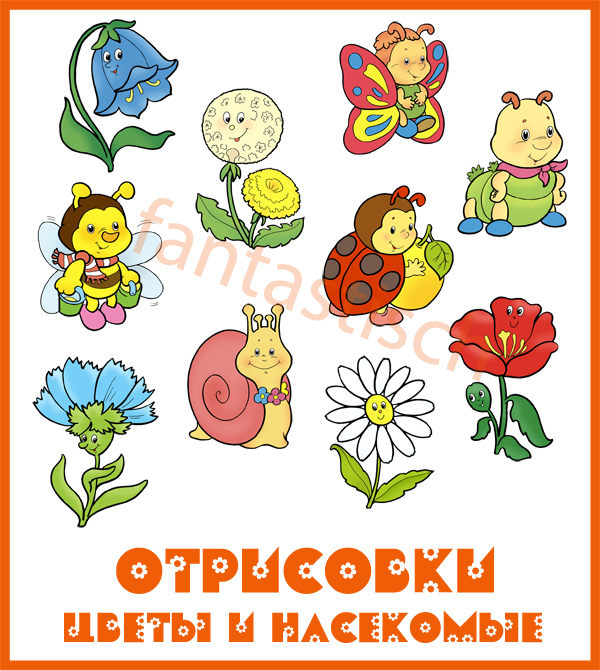 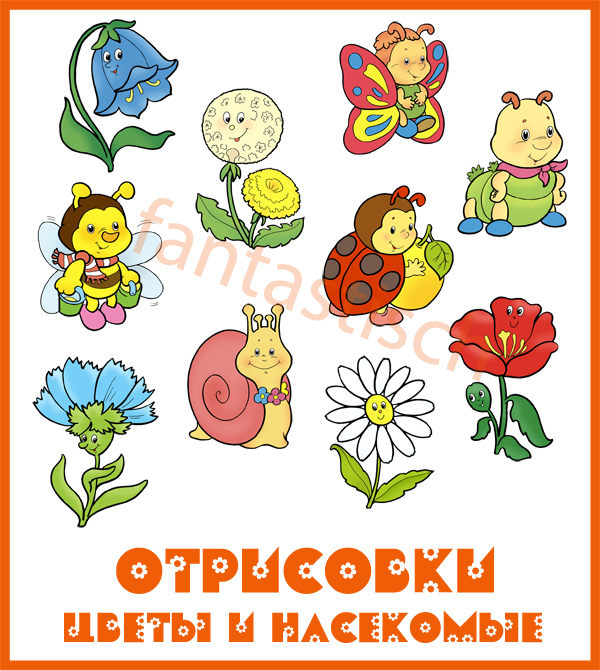 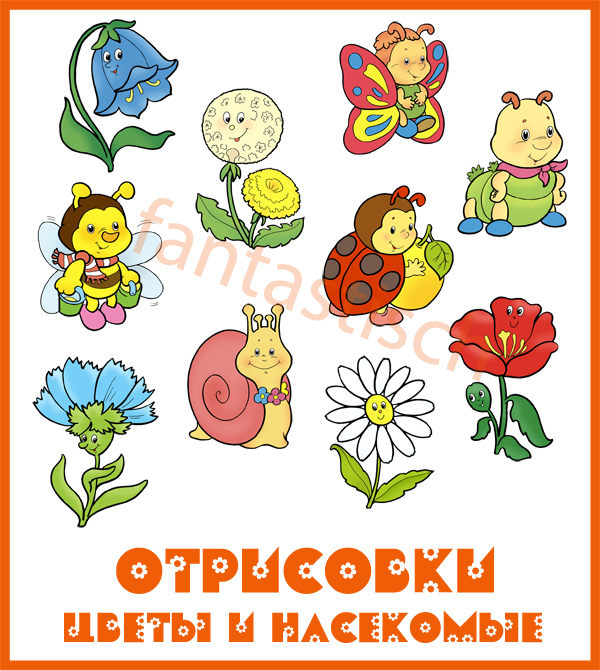 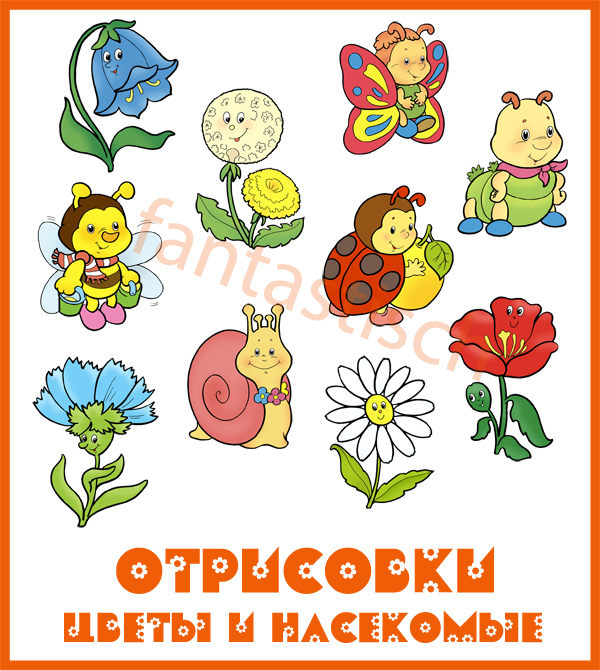 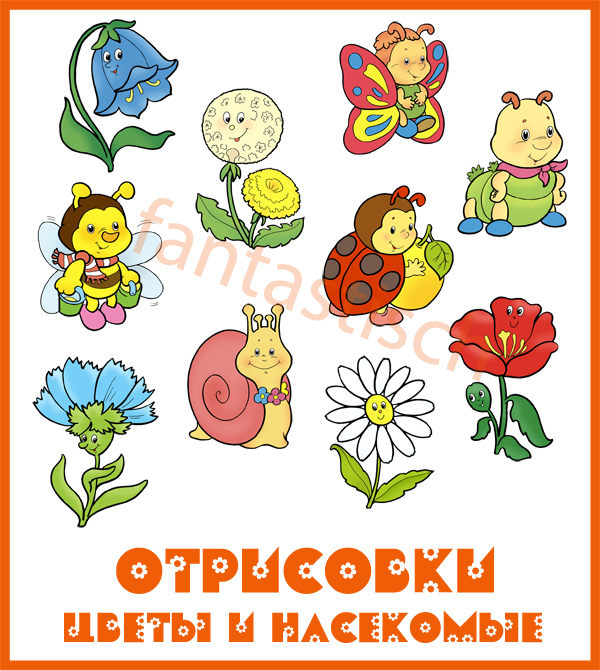 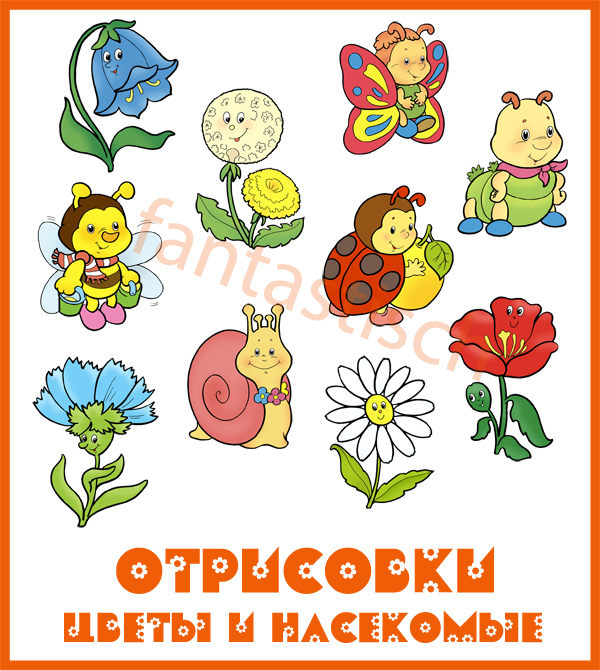 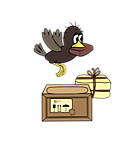 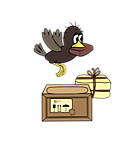 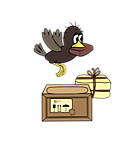 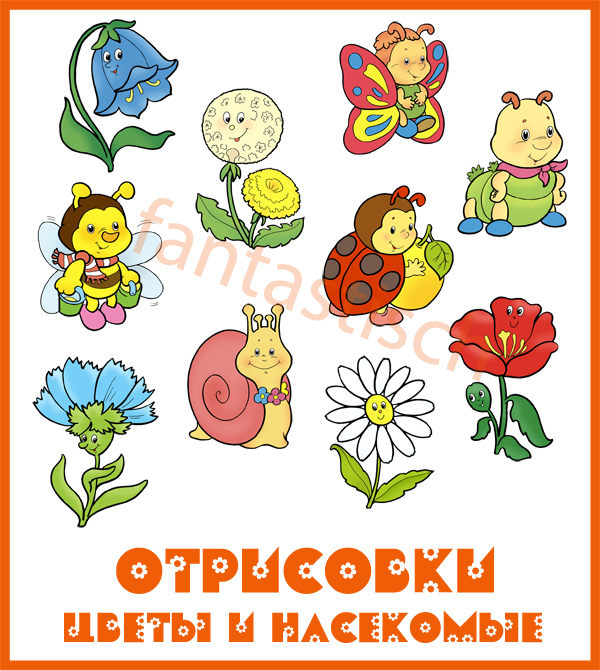 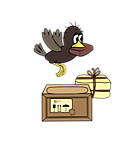 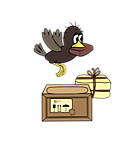 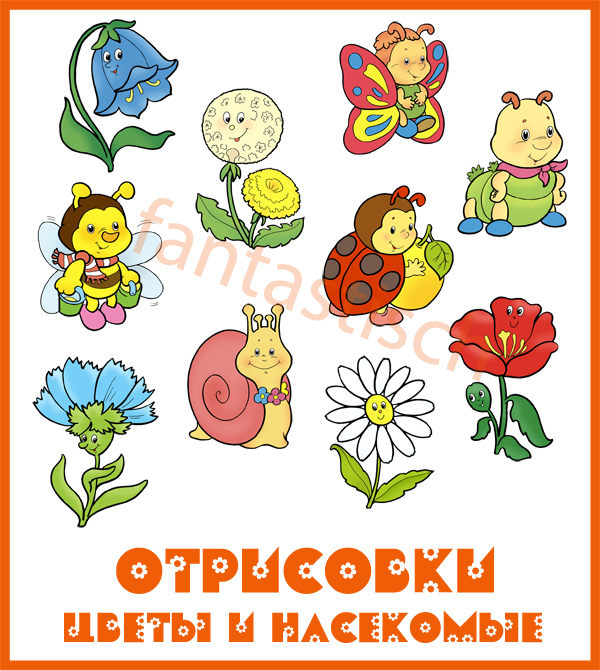 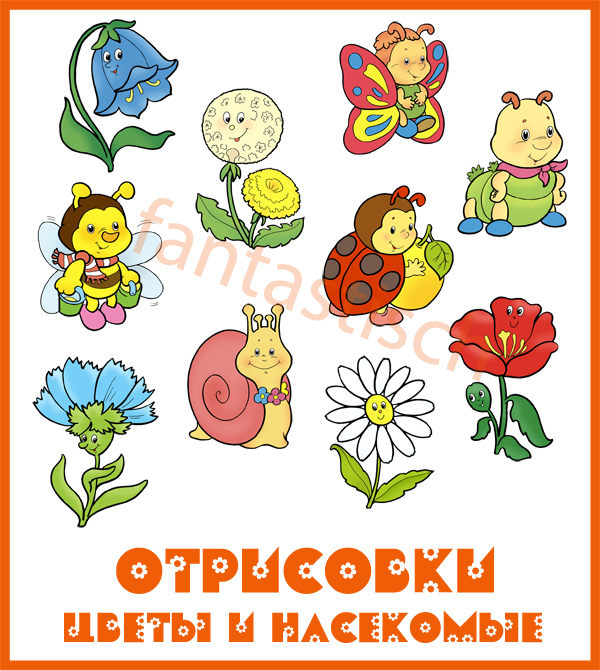 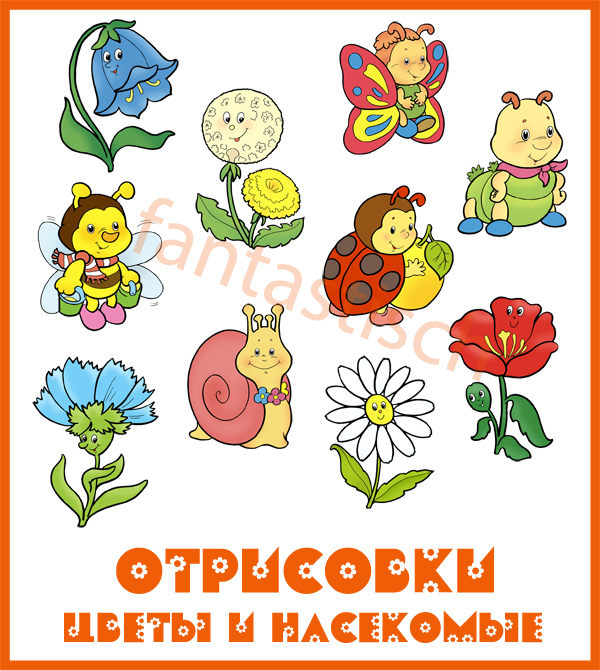 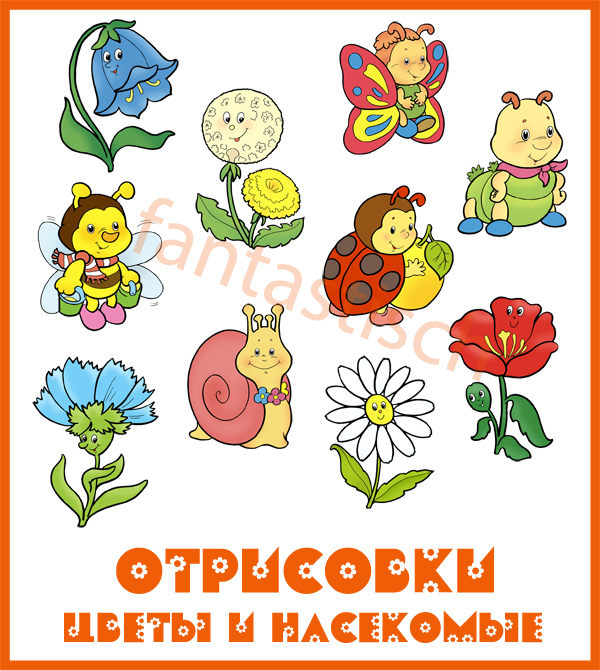 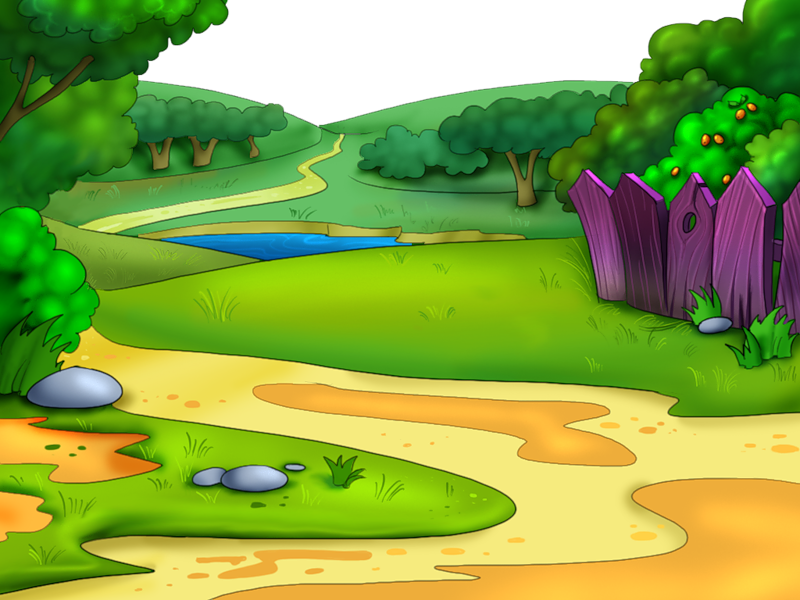 Расставь знаки <, >, = 
в нужное место.
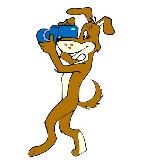 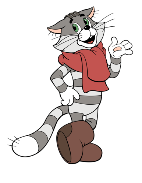 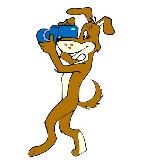 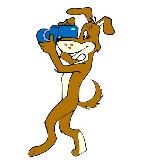 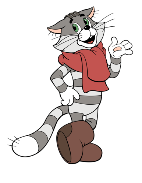 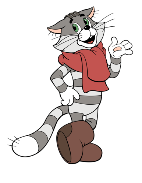 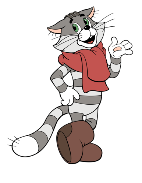 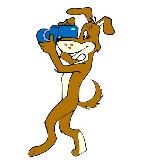 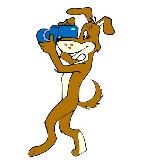 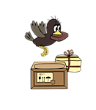 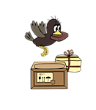 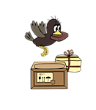 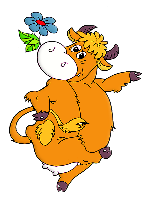 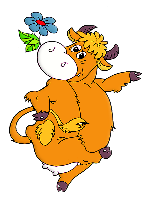 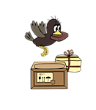 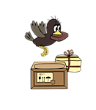 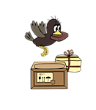 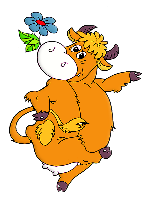 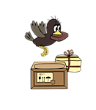 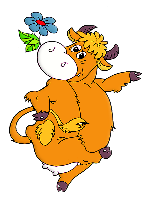 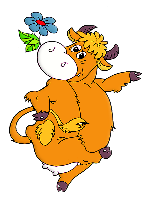 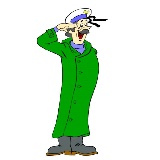 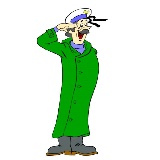 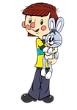 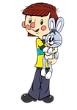 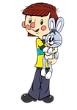 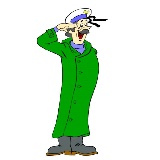 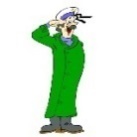 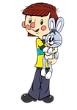 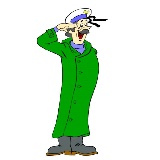 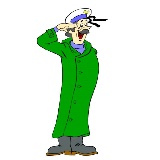 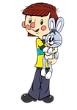 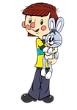 >
<
=
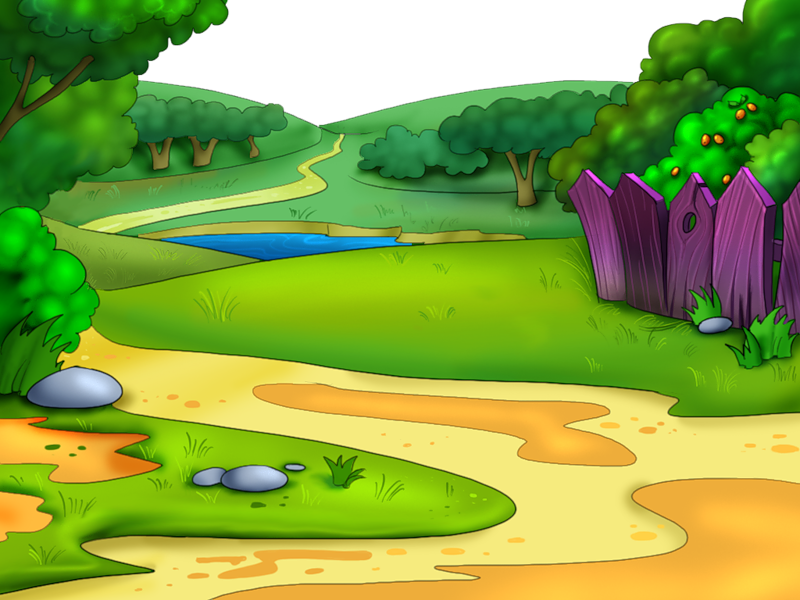 Помоги Шарику и Матроскину заполнить дома нужными цифрами
6
8
7
6
5
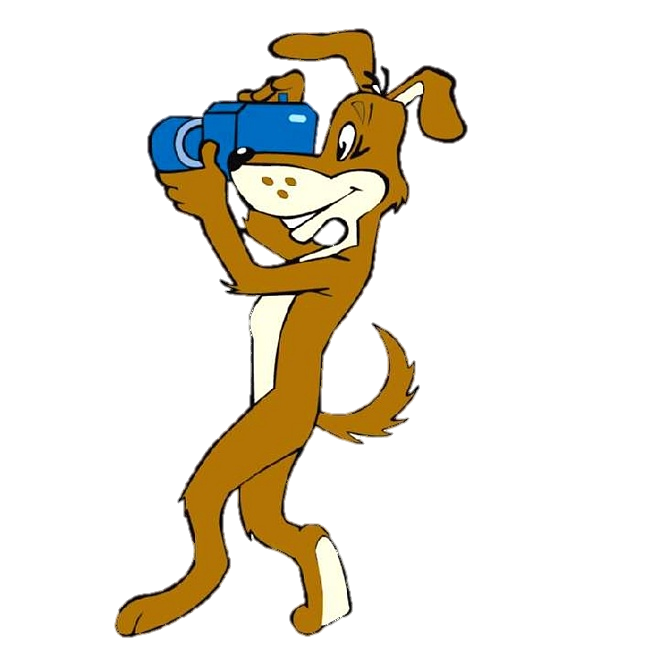 4
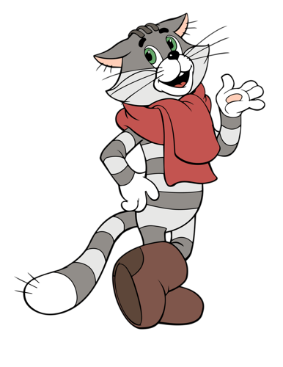 3
1
2
3
5
1
2
4
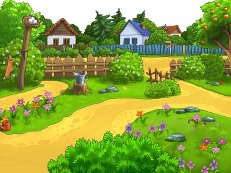 Посели Дядю Федора в комнату на втором этаже справа, 
Шарика- на втором этаже слева, 
а Матроскина –на первый этаж слева.
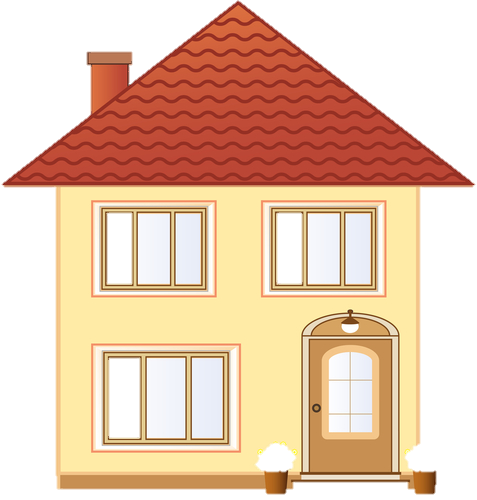 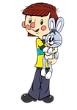 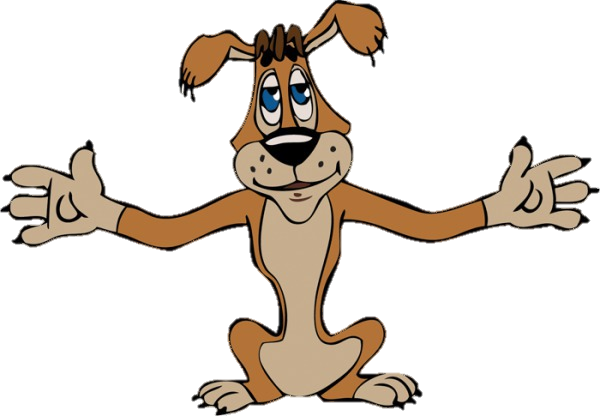 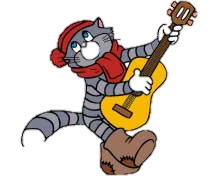 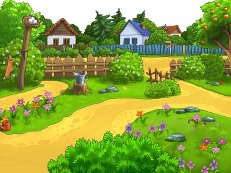 МОЛОДЕЦ!
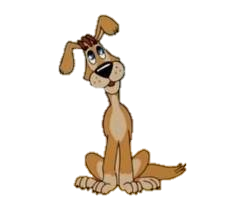